خصائص (المستهلك الالكتروني)
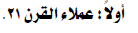 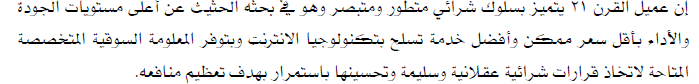 خصائص (المستهلك الالكتروني)
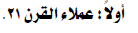 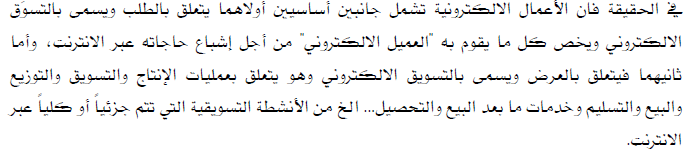 خصائص (المستهلك الالكتروني)
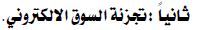 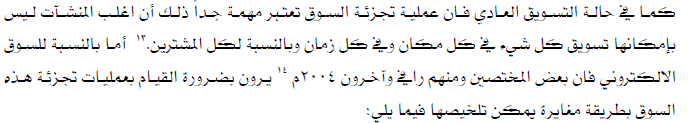 خصائص (المستهلك الالكتروني)
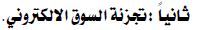 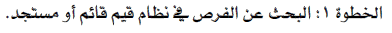 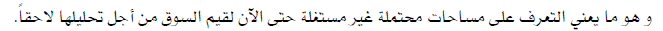 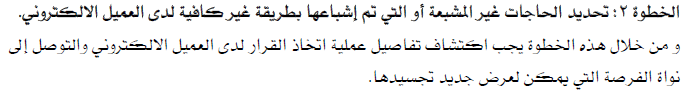 خصائص (المستهلك الالكتروني)
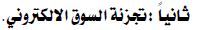 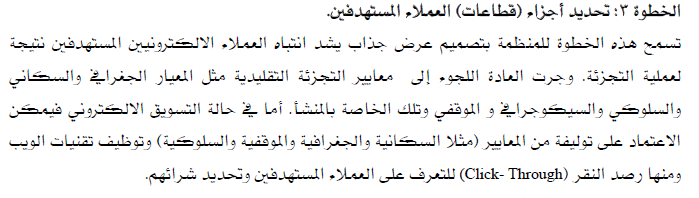 خصائص (المستهلك الالكتروني)
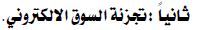 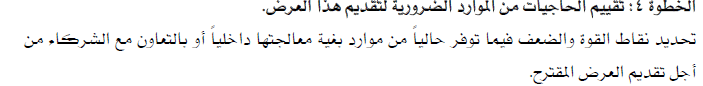 خصائص (المستهلك الالكتروني)
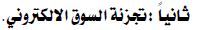 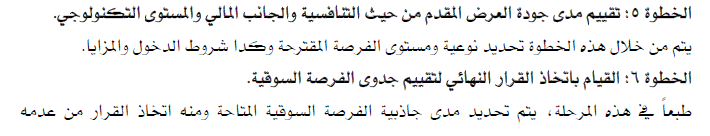 خصائص (المستهلك الالكتروني)
بين مؤيدي ومعارضي التجزئة
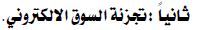 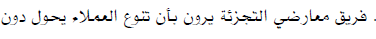 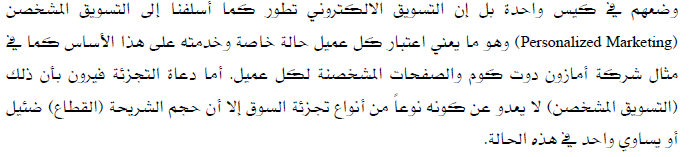 خصائص (المستهلك الالكتروني)
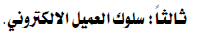 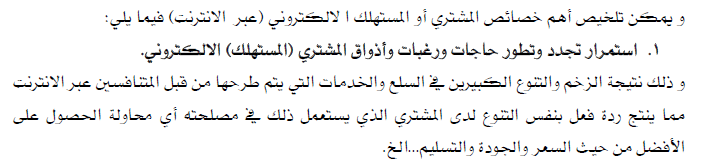 خصائص (المستهلك الالكتروني)
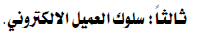 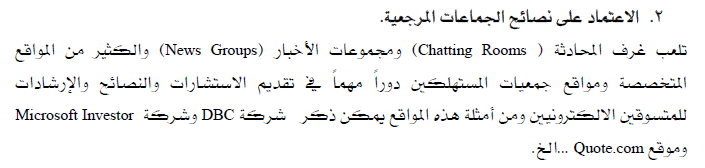 خصائص (المستهلك الالكتروني)
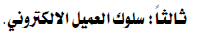 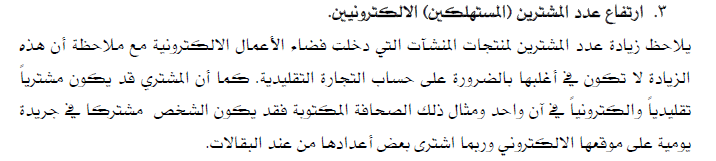 خصائص (المستهلك الالكتروني)
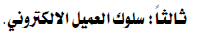 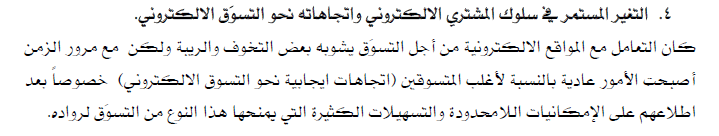 خصائص (المستهلك الالكتروني)
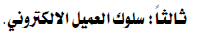 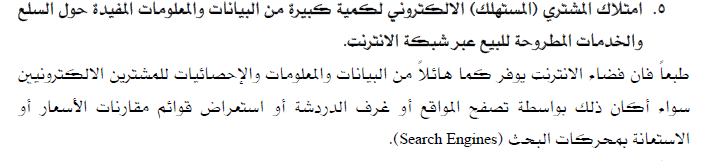 خصائص (المستهلك الالكتروني)
العوامل المؤثرة على سلوك المستهلك الالكتروني
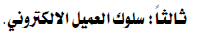 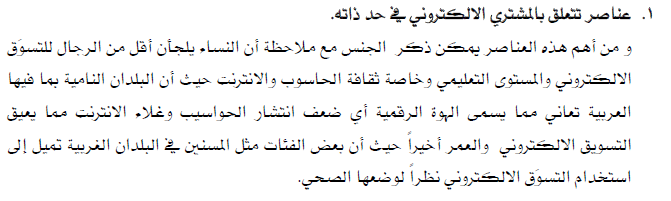 خصائص (المستهلك الالكتروني)
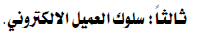 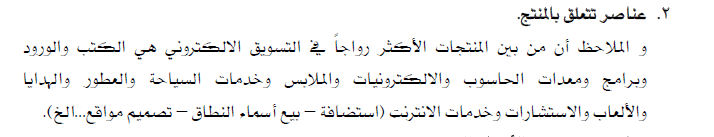 خصائص (المستهلك الالكتروني)
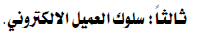 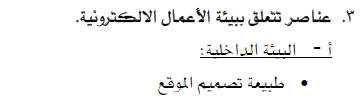 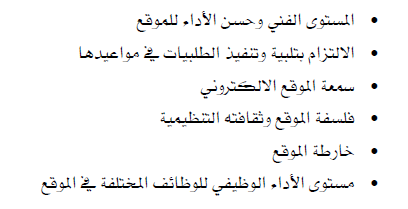 خصائص (المستهلك الالكتروني)
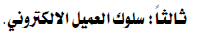 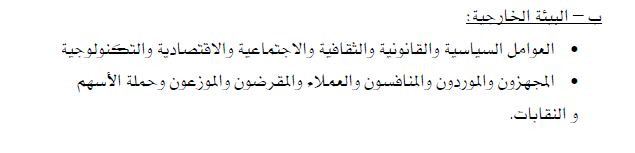